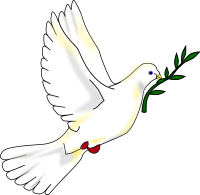 SEMILLITAS DE PAZ
Método cualitativo
Herramientas
Observación directa
Encuesta
se hace una breve descripción de cada paso en la  ruta de investigación recorrida